מנהל מכלול אשפוז
[Speaker Notes: הערות כלליות :
1.שקפים של תפקדים בחרום יהיו חשובים אולי להערכת מצב ראשונה או להצגות , כדי להסתיר אותם בזמון הערכת המצב כדי שלא יגזלו לך זמן.
2. לדעתי חסר תמ"צ מד"א]
תמונת מצב – מאושפזים
מעודכן ליום 06/04/2020 בשעה 08:00
תמונת מצב - מאושפזים
2
2
תמונת מצב – קשיםמעודכן ליום 06/04/2020 בשעה 08:00
תמונת מצב - מאושפזים
3
תמונת מצב - מאושפזים
תמונת מצב – מונשמיםמעודכן ליום 06/04/2020 בשעה 08:00
4
תמונת מצב - מאושפזים
תמונת מצב – מאושפזים
שיעור העלייה ב 24 שעות (השוואה בין 08:00 ביום 06.04.2020 ל 08:00 ביום 05.04.2020)
תמונת מצב - מאושפזים
תמונת מצב – מאושפזיםמעודכן ליום 06/04/2020 בשעה 08:00
6
תמונת מצב –מאושפזים
מעודכן ליום 05/04/2020 בשעה 08:00
תמונת מצב - מאושפזים
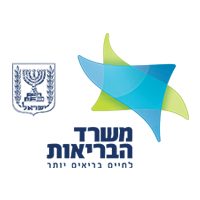 תמונת מצב – נפטריםמעודכן ליום 06/04/2020 בשעה 08:00